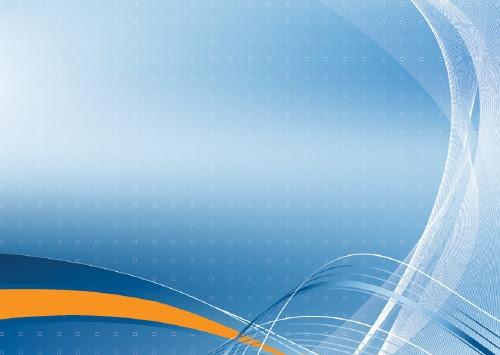 Використання розвиваючих ігор       В. В. Воскобовича для формування логіко-математичної компетентності дошкільників
.
(з досвіду роботи)
Вихователь КЗ «ДНЗ №26 ВМР» 
Людмила Архипчук
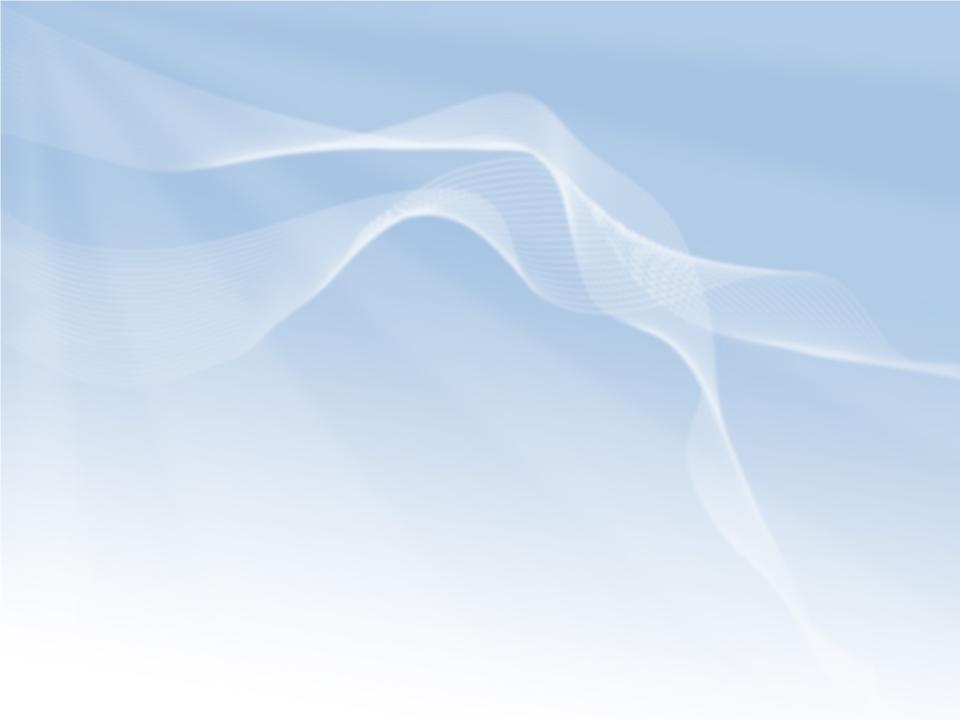 В`ячеслав Вадимович Воскобович - один з перших винахідників розвиваючих ігор для дітей
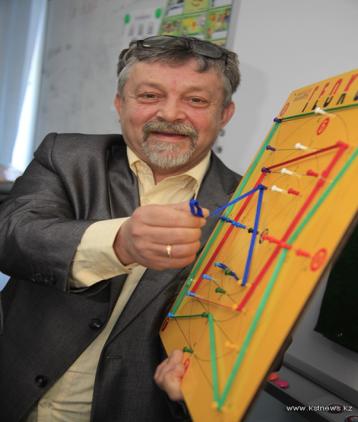 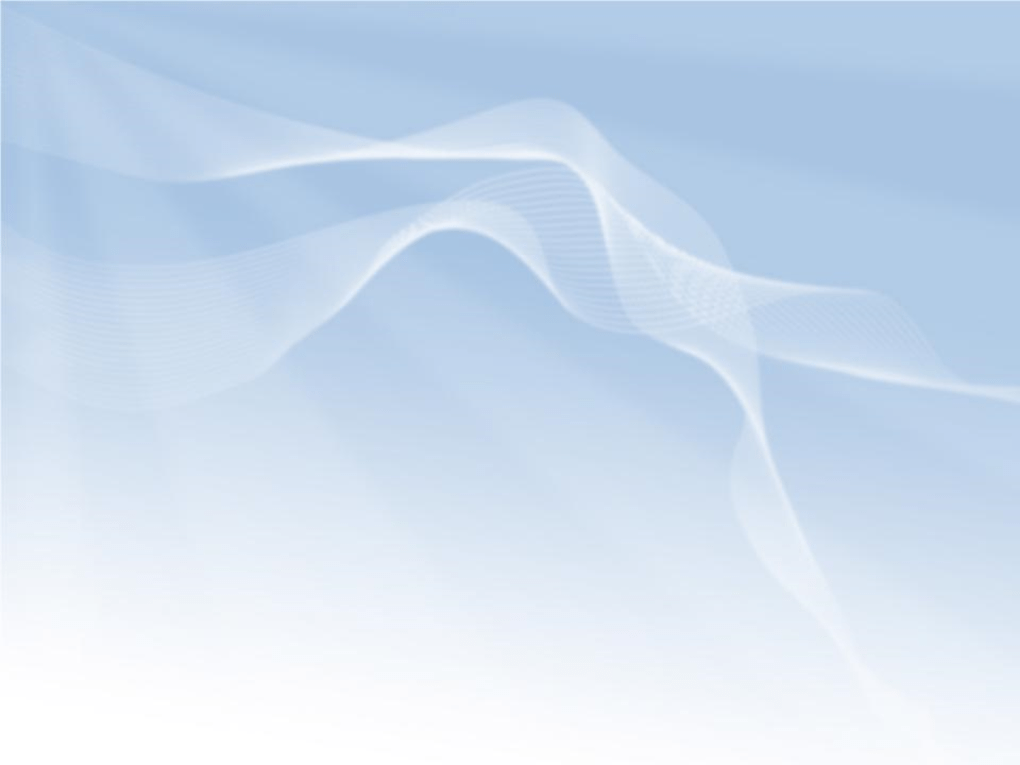 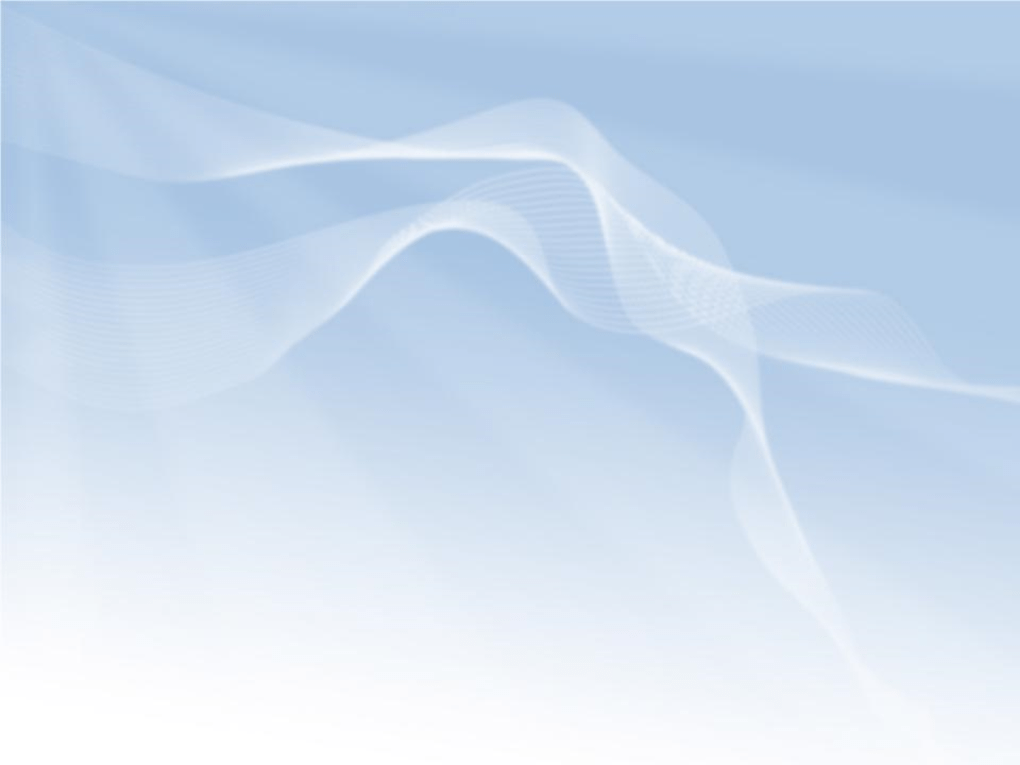 Характеристика розвиваючих ігор В.Воскобовича: 





  багатофункціональність;
широкий віковий діапазон   
       учасників гри;
казкове “оформлення”;
творчій потенціал;
конструктивні елементи
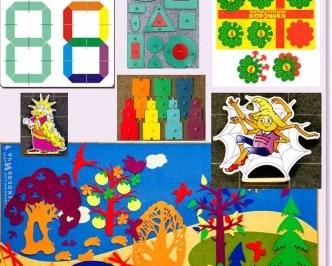 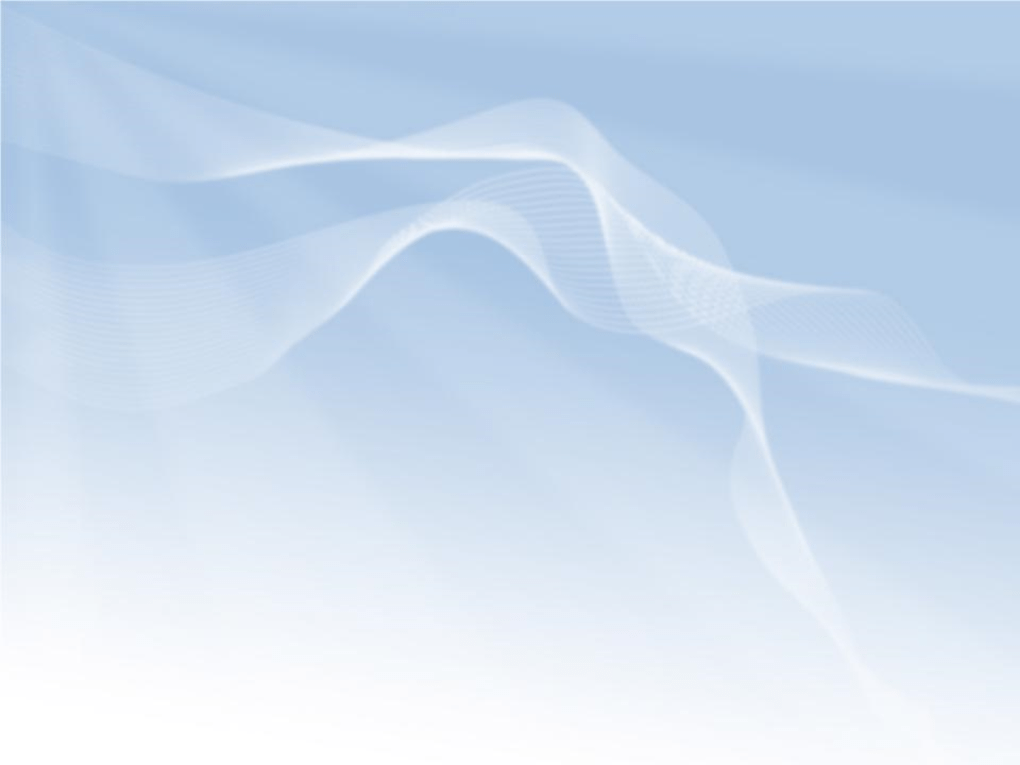 Поділ ігор В. Воскобовича на блоки:
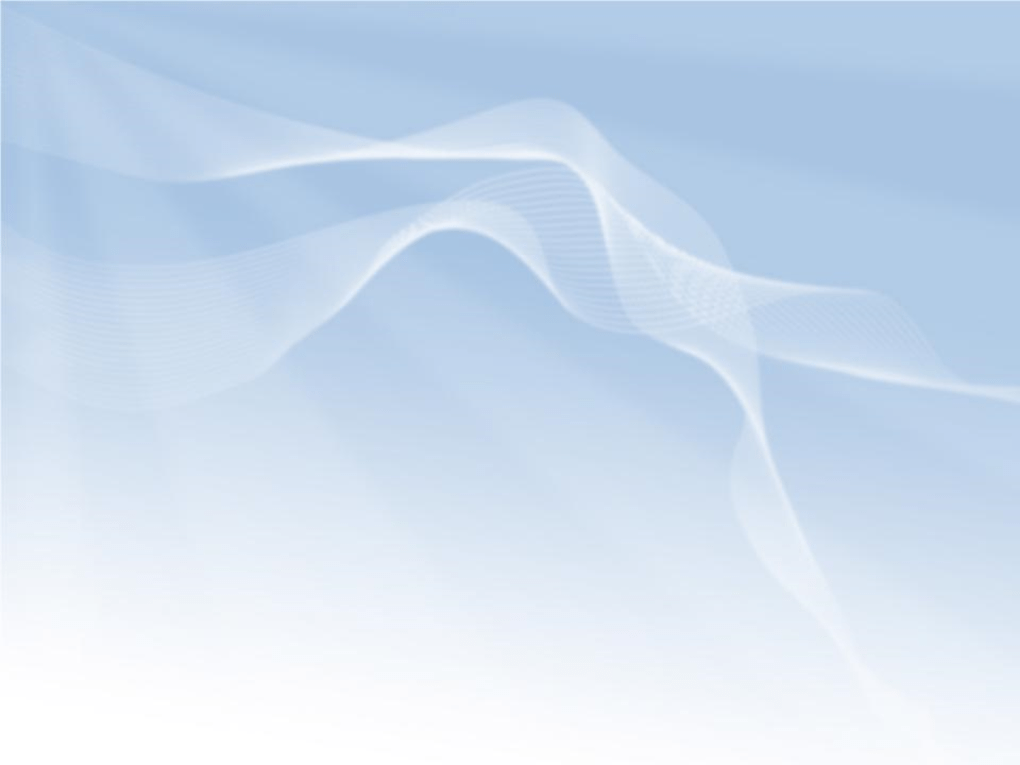 Коврограф
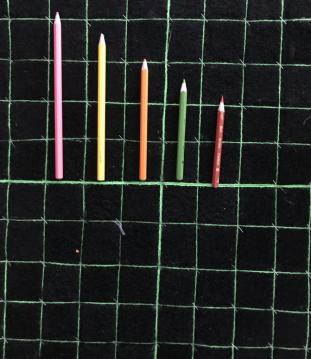 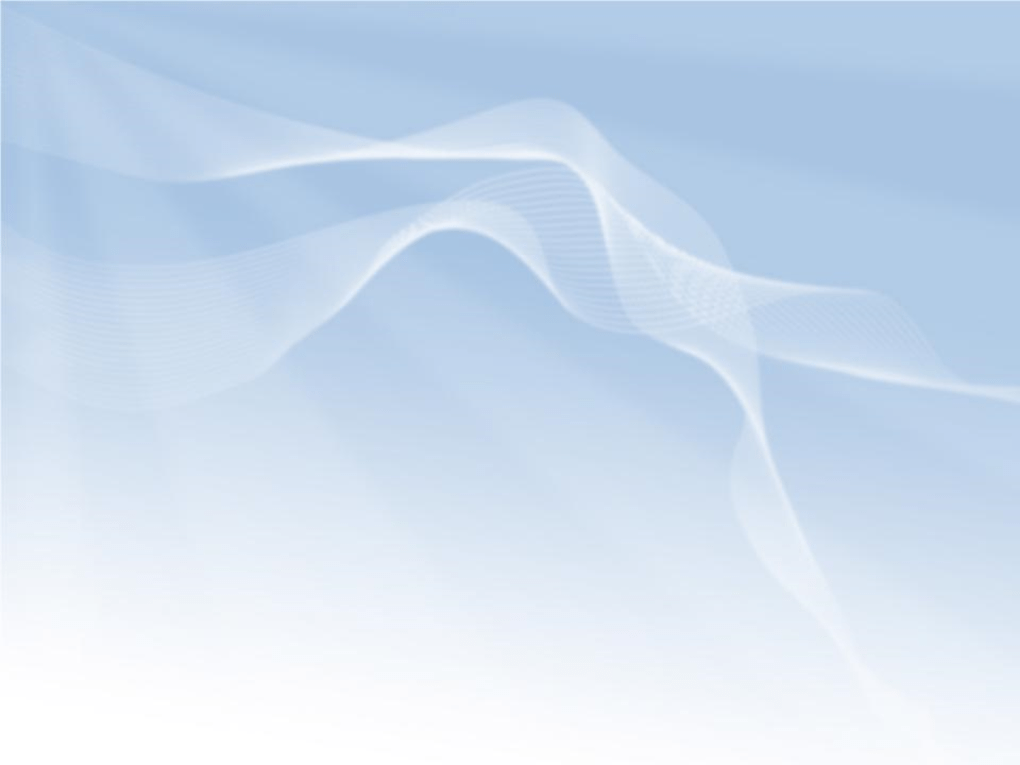 Коврограф
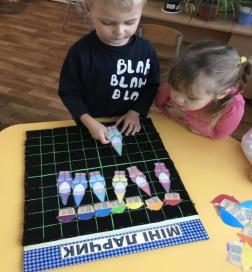 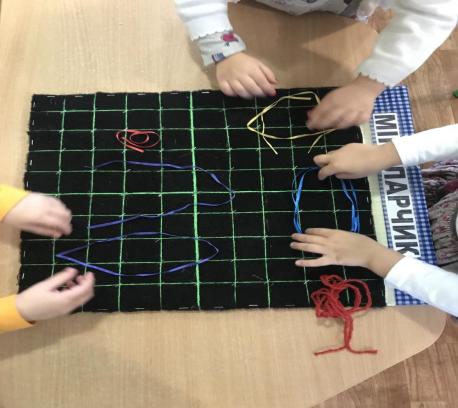 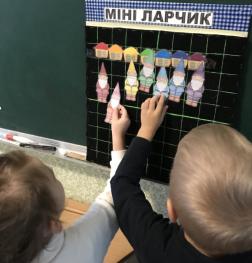 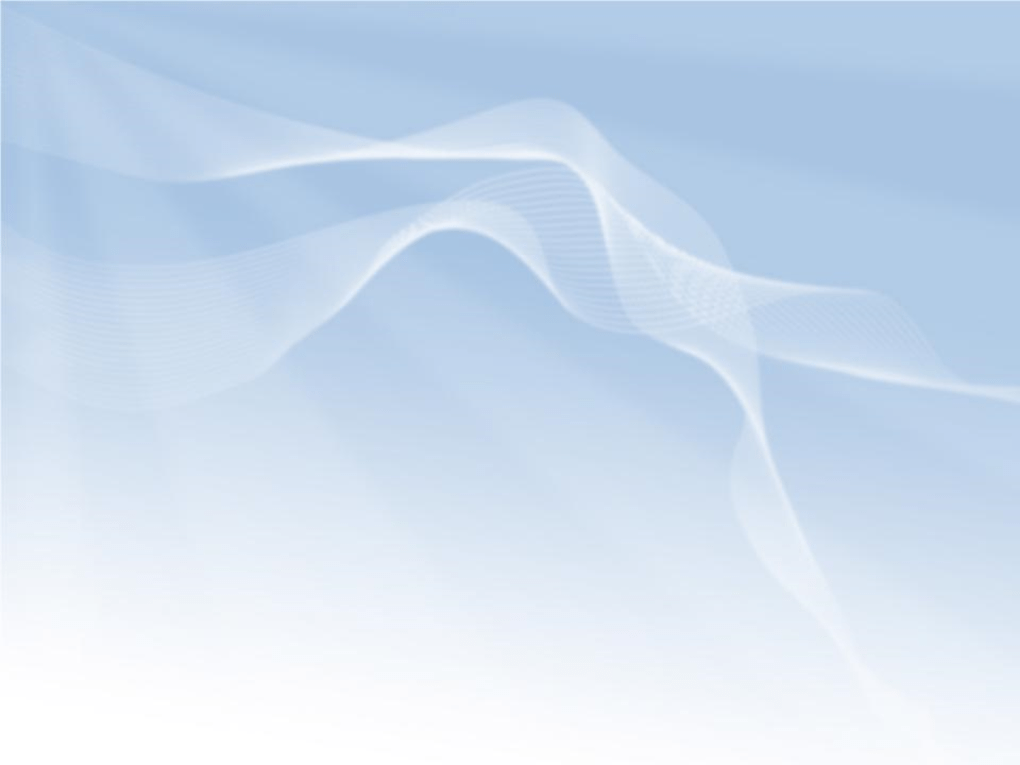 Рахівничок-паровозик
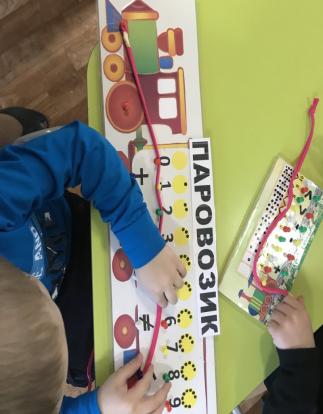 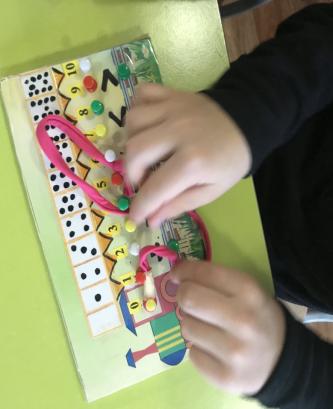 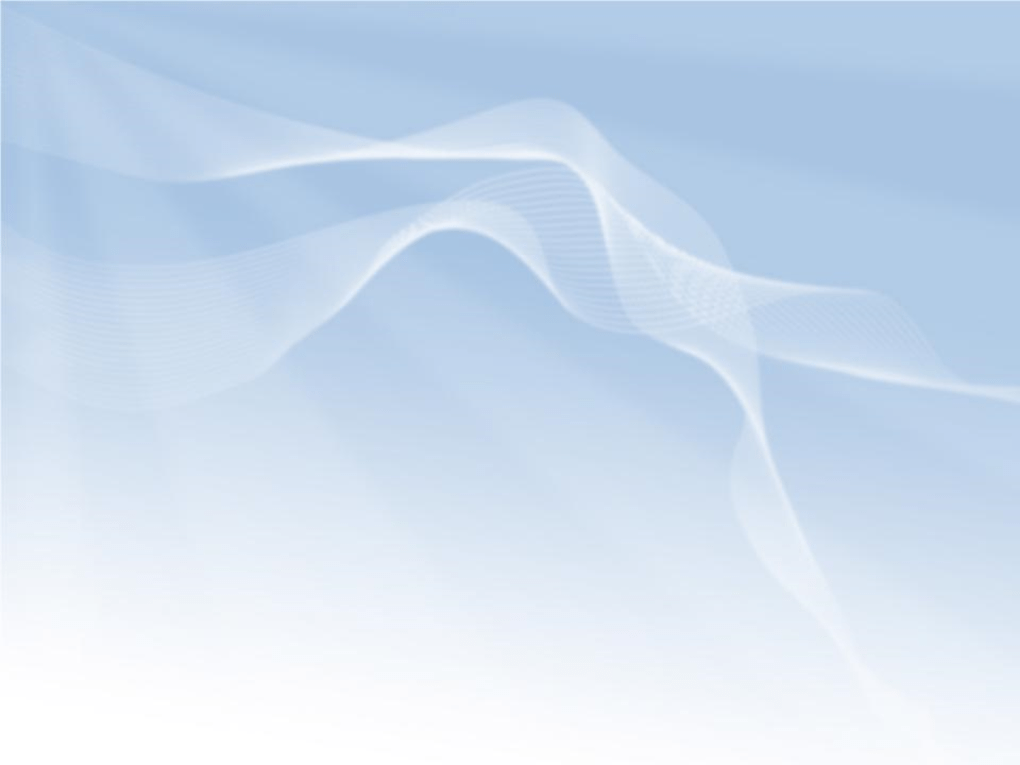 Ігри «Ромашка», «Яблуко», «Сніговик»
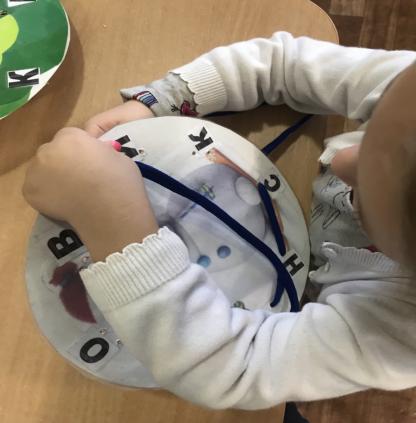 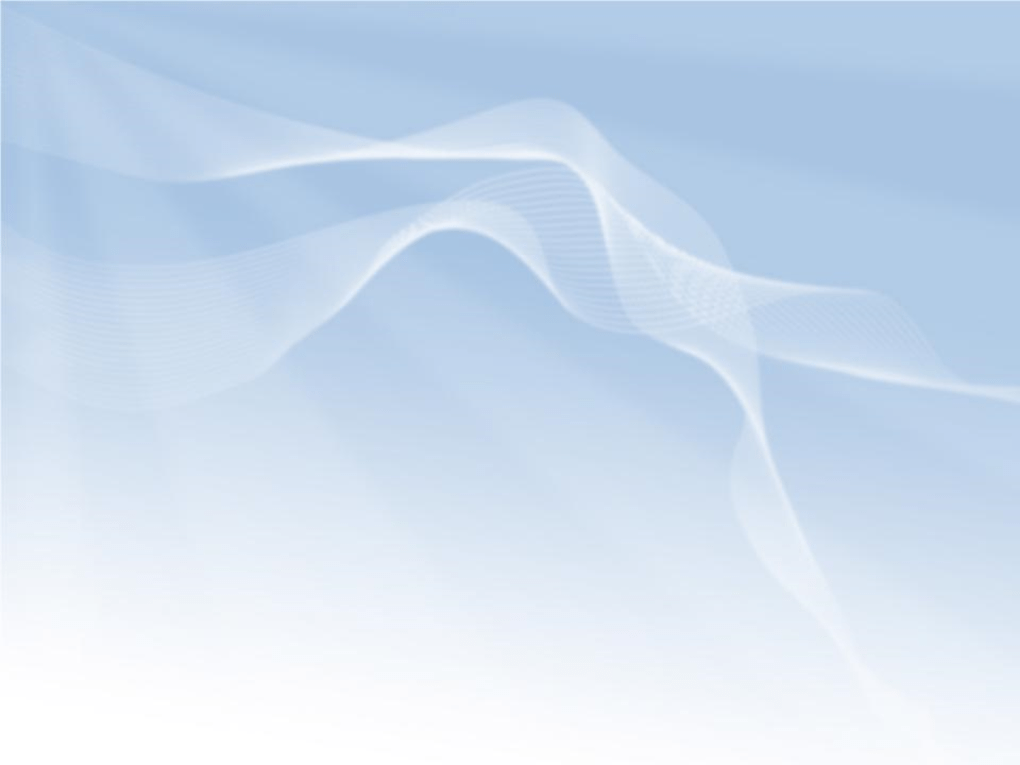 «Геоконт»
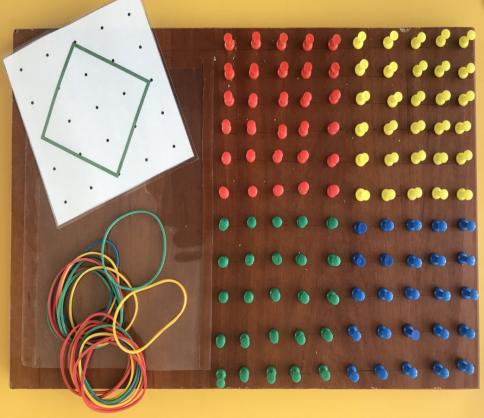 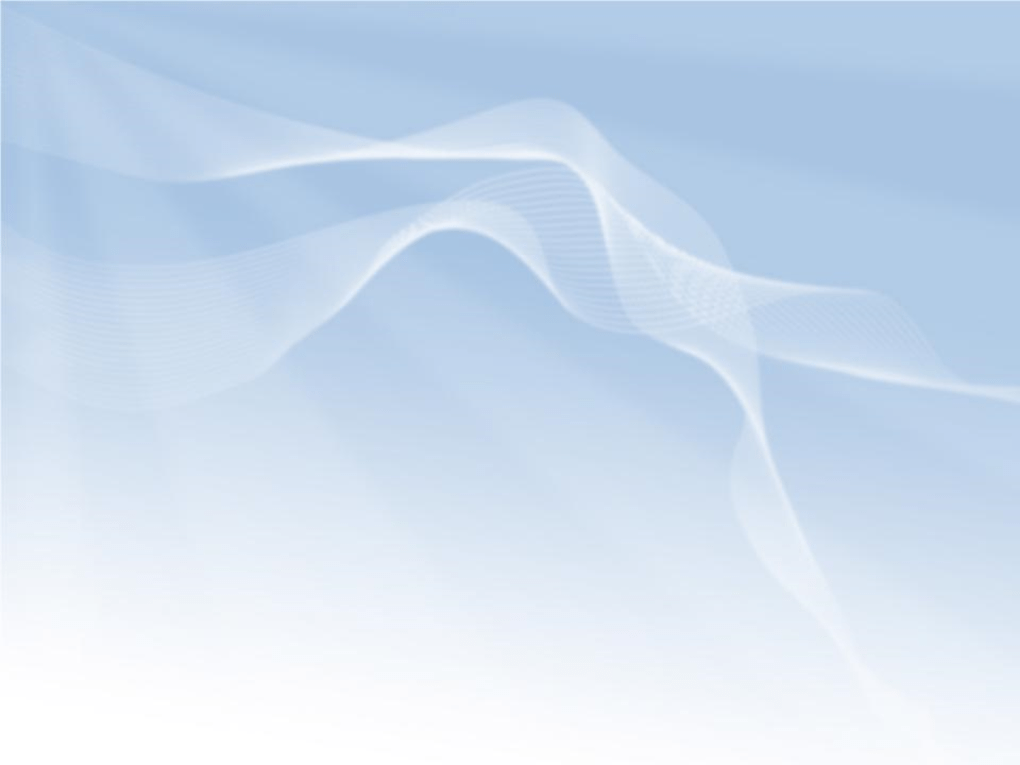 Завдання:
1. Відгадай, яку фігуру сплів Павучок , якщо її шифр: ч3-о4-ж2-з3-г2-с4-ф3-ф2-ч2
2. Павучок Запитайлик побудував три фігури :
-ф4-с3-г4-ж4-о3-ч4-ф4;
Ф4-ч4-ж4-ф4;
Ф4-с2-г4-ж4-о2-ч4-ф4
3. Запитиайлик зробив з павутиння вазочку ф4-ч4-ч2-ж4-г4-ф2-ф4;
4. Одним рухом лапок він перетворив вазочку на табуретку. Як це вийшло?
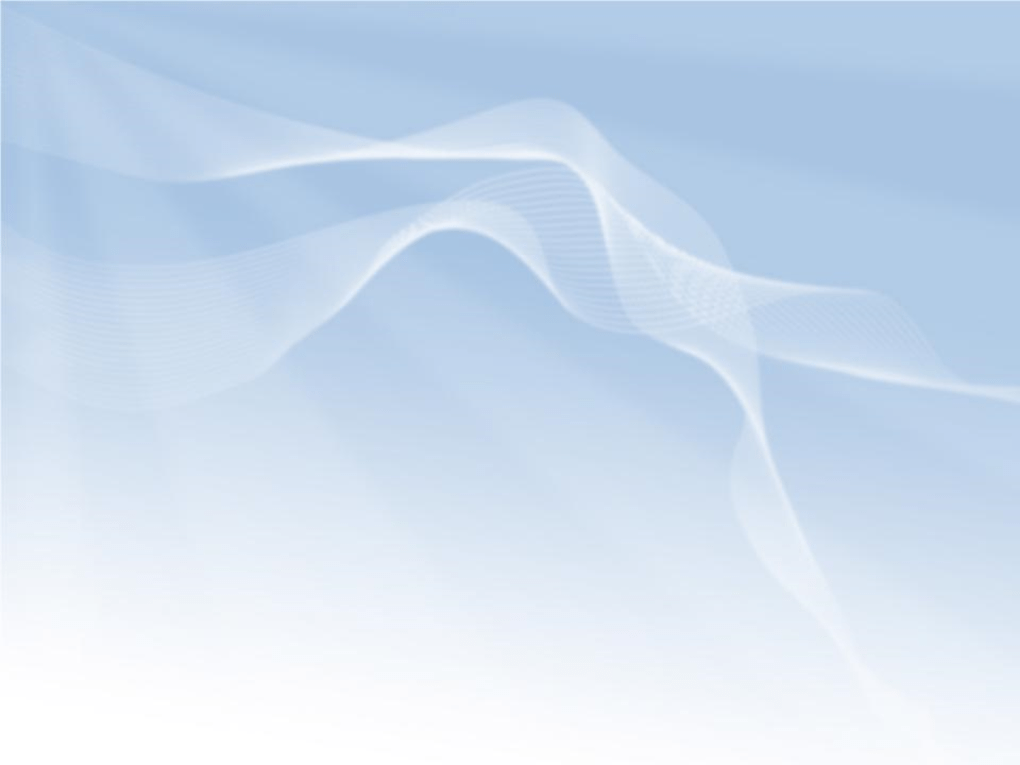 Ігровий посібник-квадрат Воскобовича
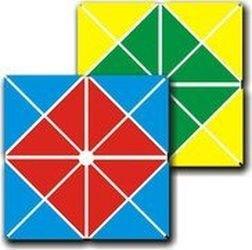 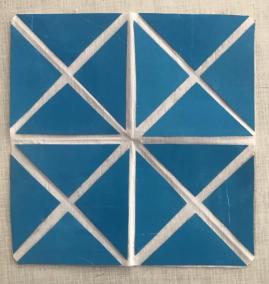 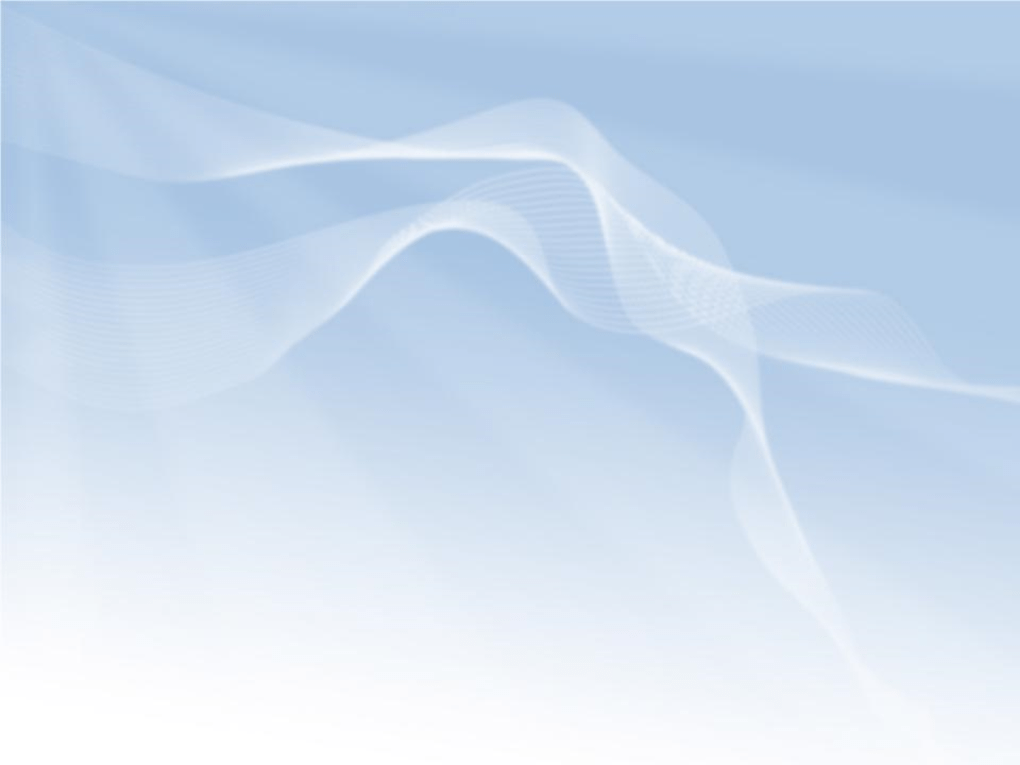 Плюси і мінуси ігор  В .Воскобовича:

+ діти швидко аналізують інформацію;
+ легко навчаються рахувати, читати;
+ вчаться розрізняти геометричні фігури,         
    кольори;
+ намагаються швидко аналізувати;
+ доводять справу до логічного кінця;
+ розвивають пам’ять, мислення, уяву;
- можна назвати лише один мінус – багато   посібників не можна зробити своїми руками, а потрібно купувати в спеціалізованих магазинах, де їх вартість досить велика
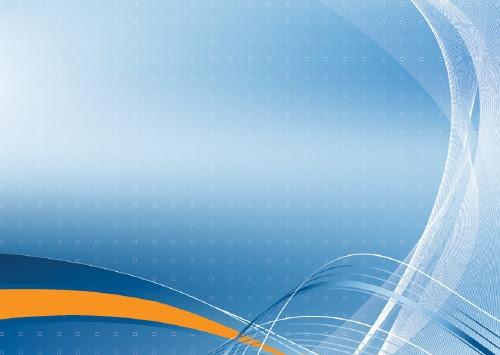 Ігровий посібник «Чарівний квадрат В.В. Воскобовича»
.
(майстер-клас)
Вихователь КЗ «ДНЗ №26 ВМР» 
Людмила Архипчук
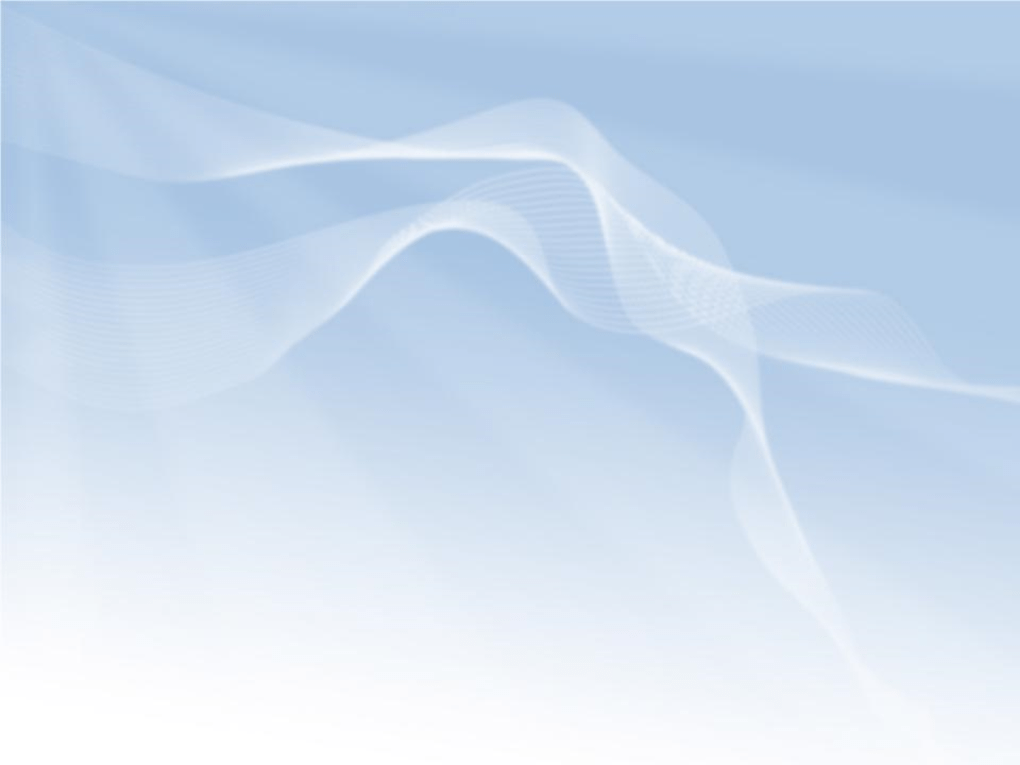 Мета:
- підвищення компетентності педагогів у практичному використанні технології В.В. Воскобовича.

Завдання:
- познайомити вихователів з розвиваючою грою «Чарівний  квадрат Воскобовича», її особливостями, формами і методами роботи з нею.
розвинути творчий та пізнавальний інтерес до ігор В.В. Воскобовича.
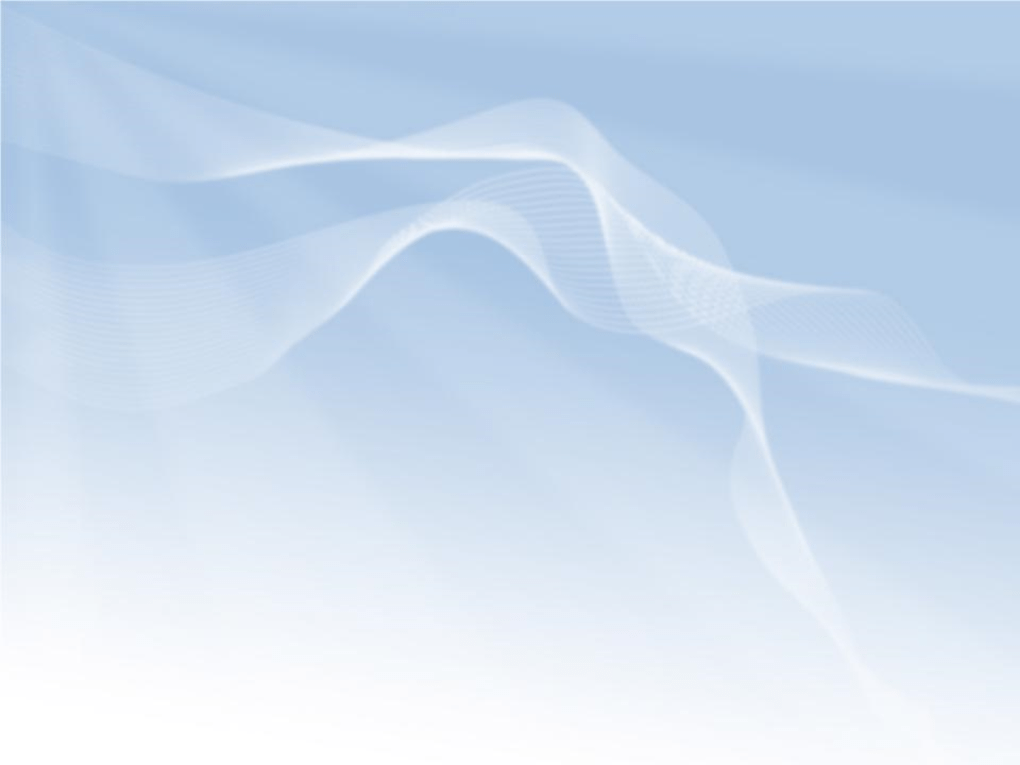 Чарівний квадрат Воскобовича
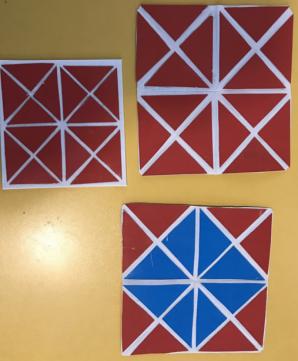 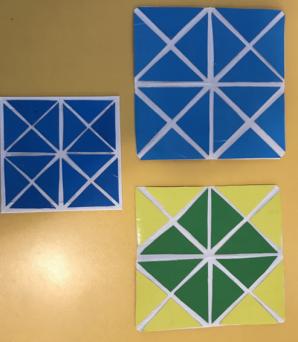 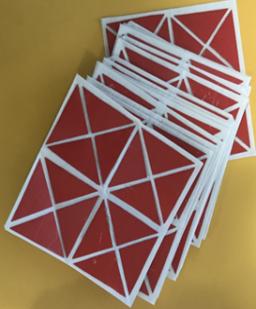 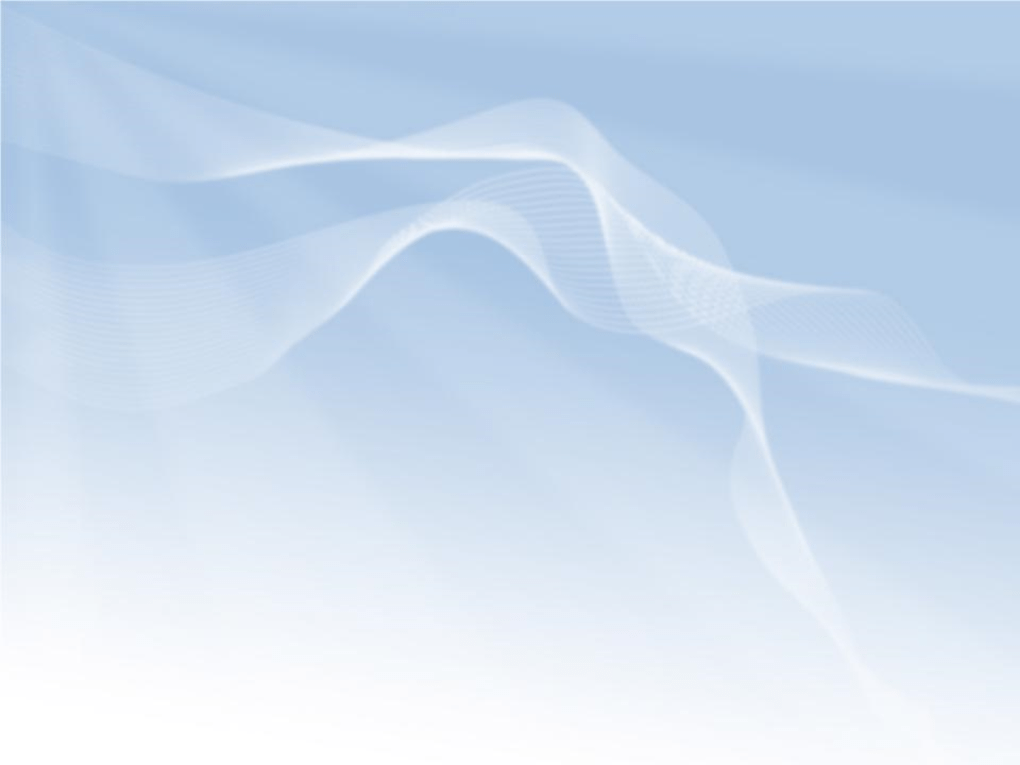 Чарівний квадрат Воскобовича
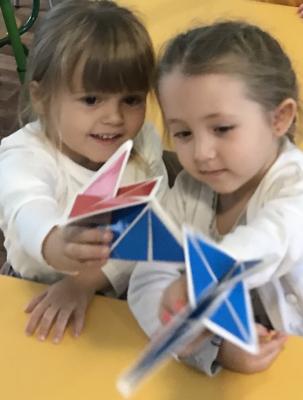 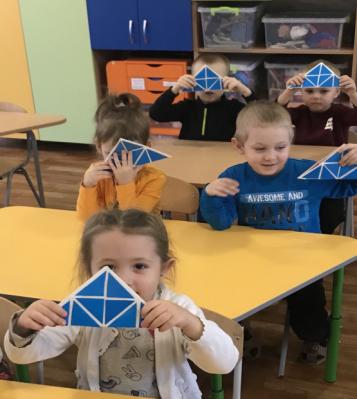 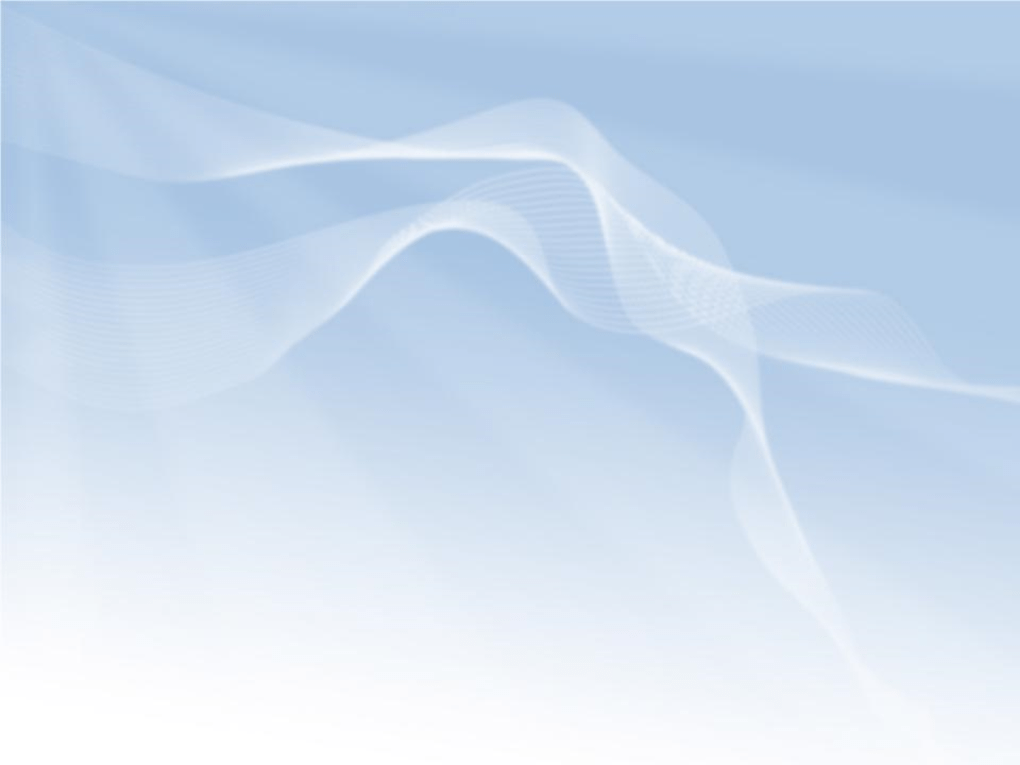 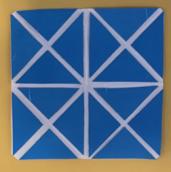 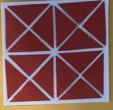 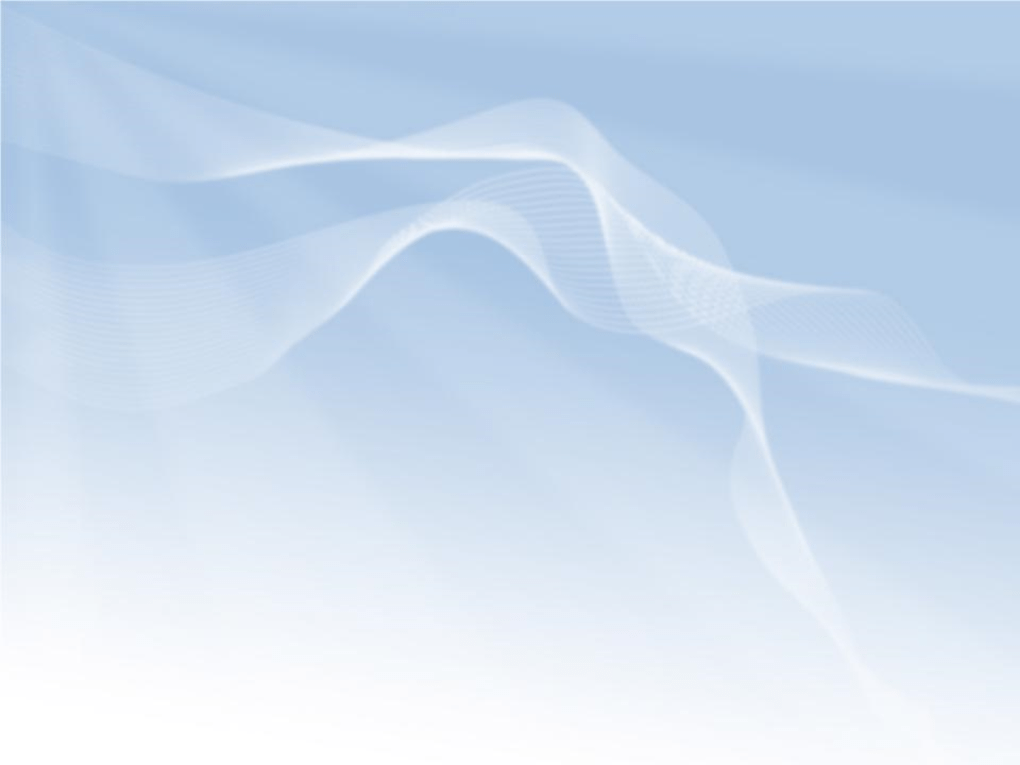 Необхідний матеріал:
Підготувати накрохмалену бавовняну тканину 17:17 см 
Лінійку
Олівець;маркер
Картон(2 кольори) 
Білий папір
Затискачі
Ножиці;
Клейовий пістолет
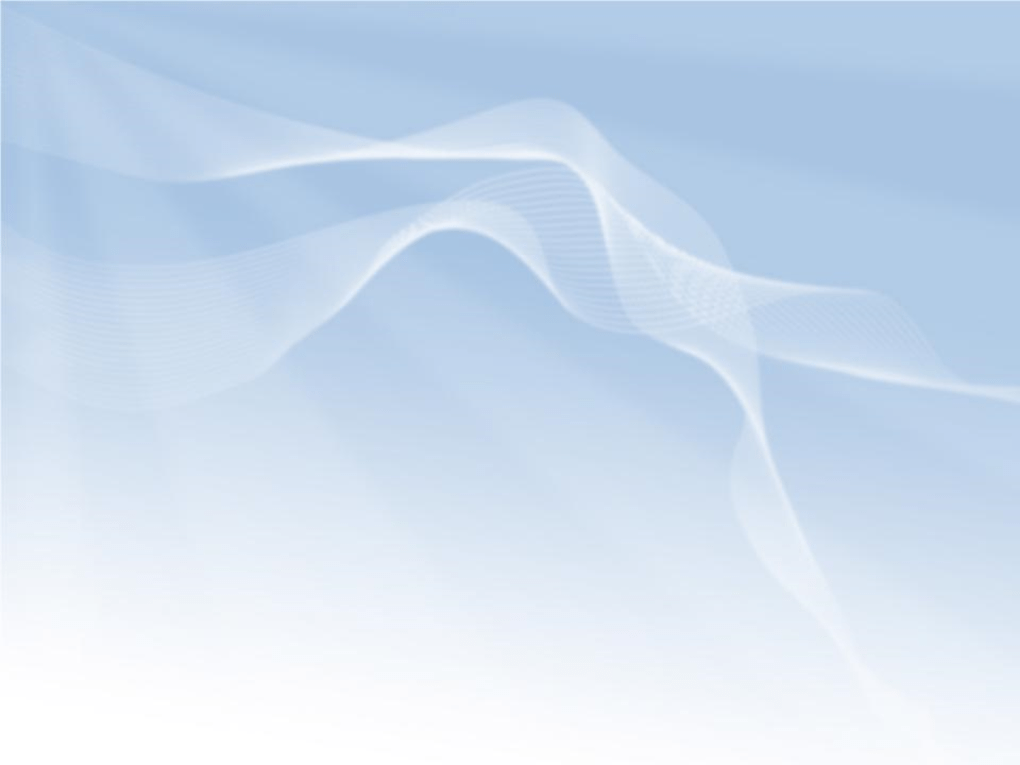 Виготовлення:
1.
Загорнути край утворивши квадрат розміром 15:15 см
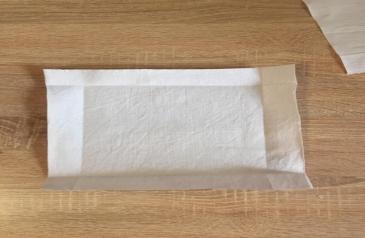 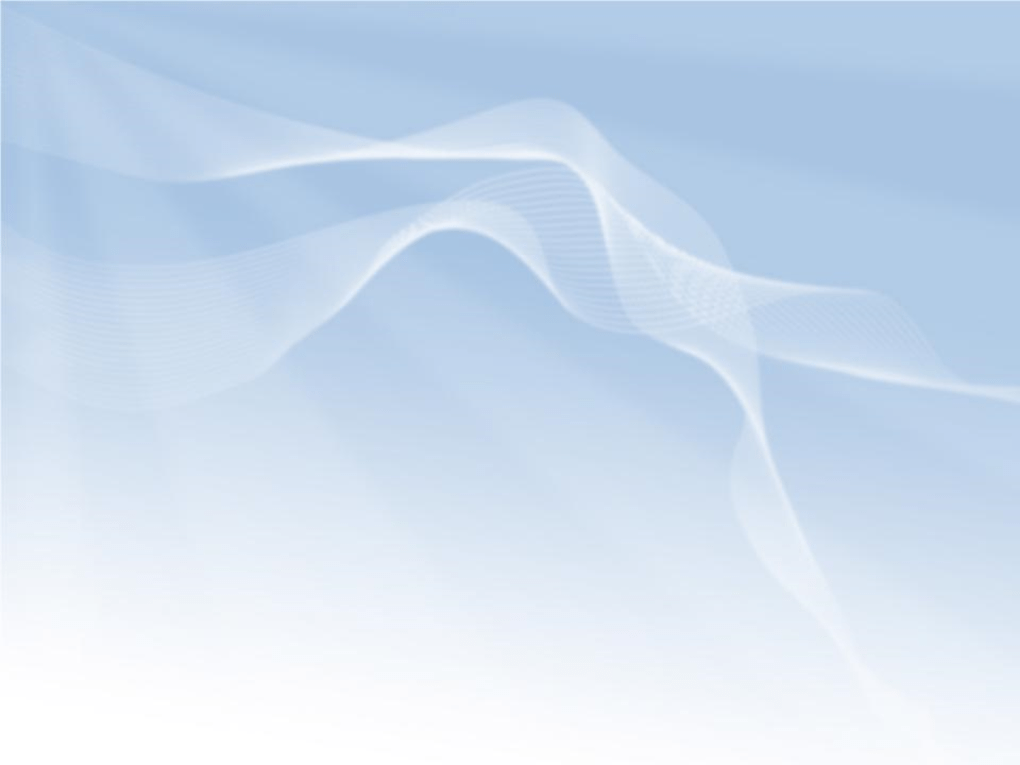 2. З картону вирізати квадрат 13:13 см, поділити його на 16 однакових трикутників, розрізати їх.Теж саме зробити з картону іншого кольору.
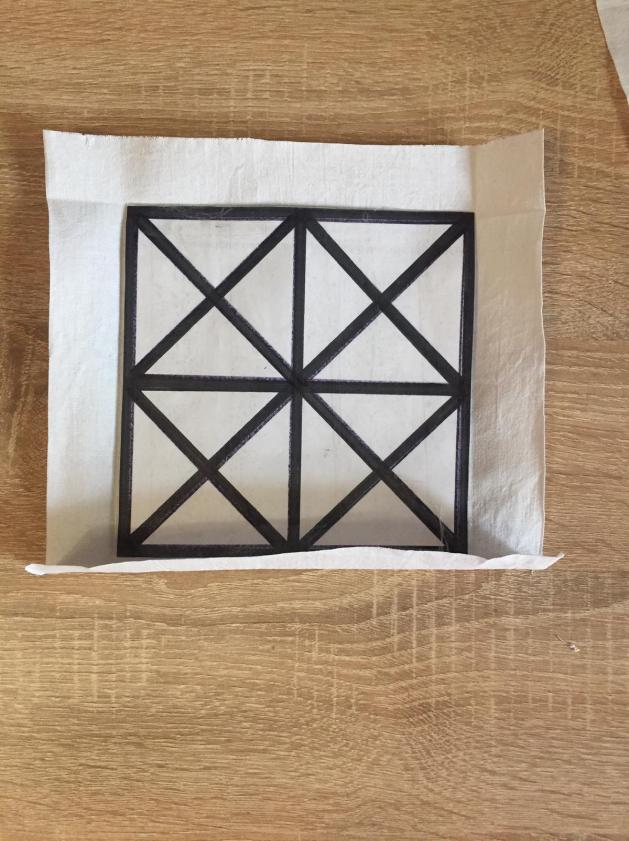 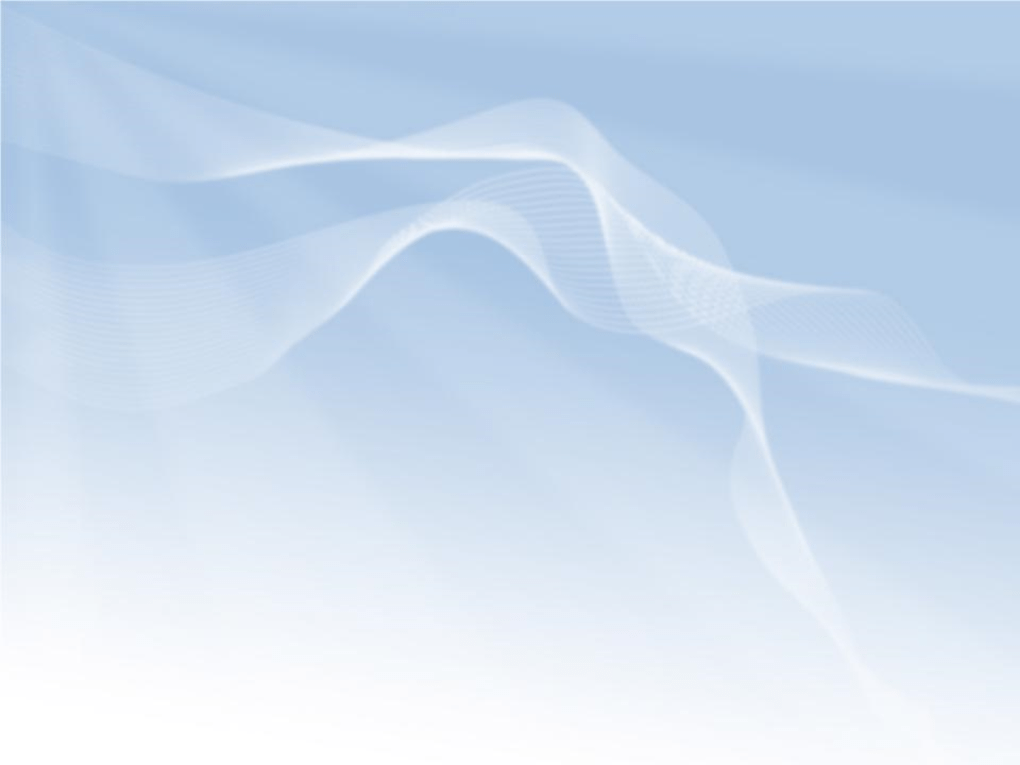 3. З білого картону виготовити  трафарет 15:15 см 
(товщина ліній 7-8 мм) і підкласти його під папір
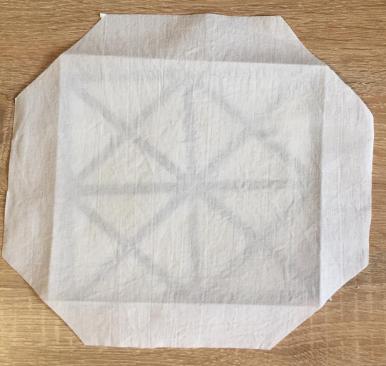 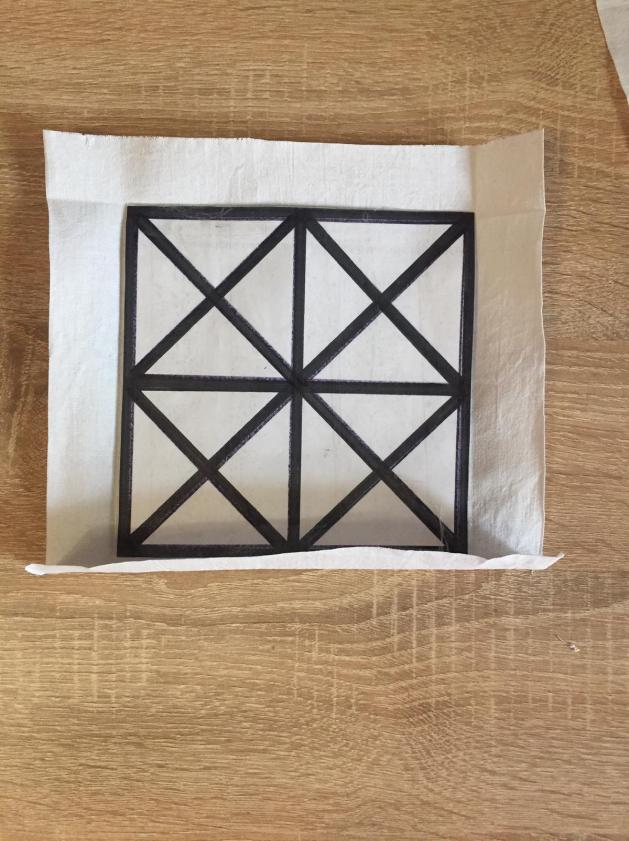 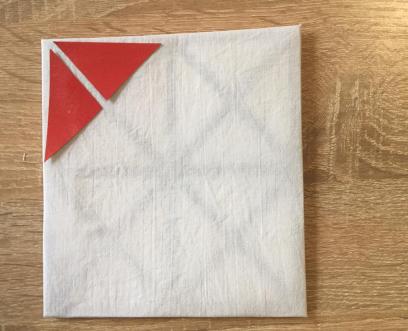 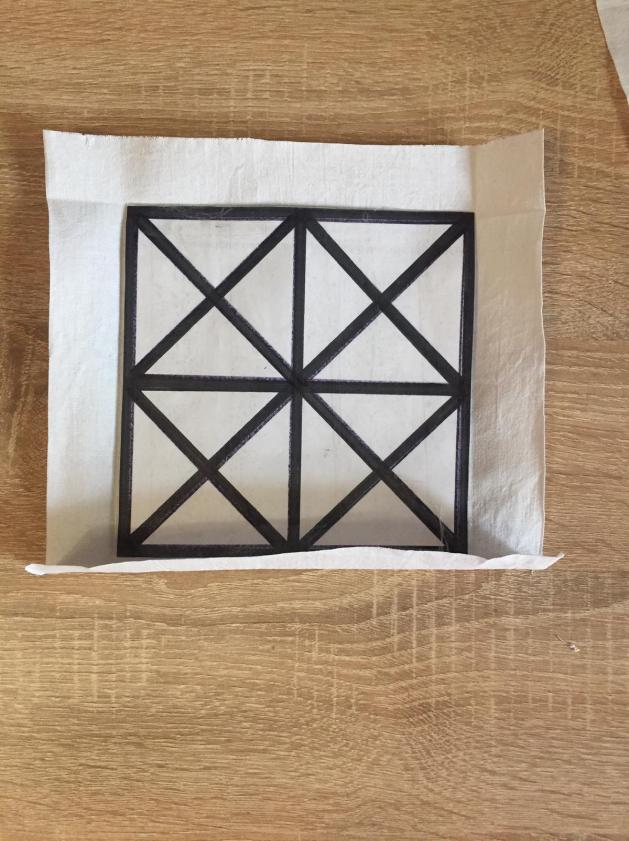 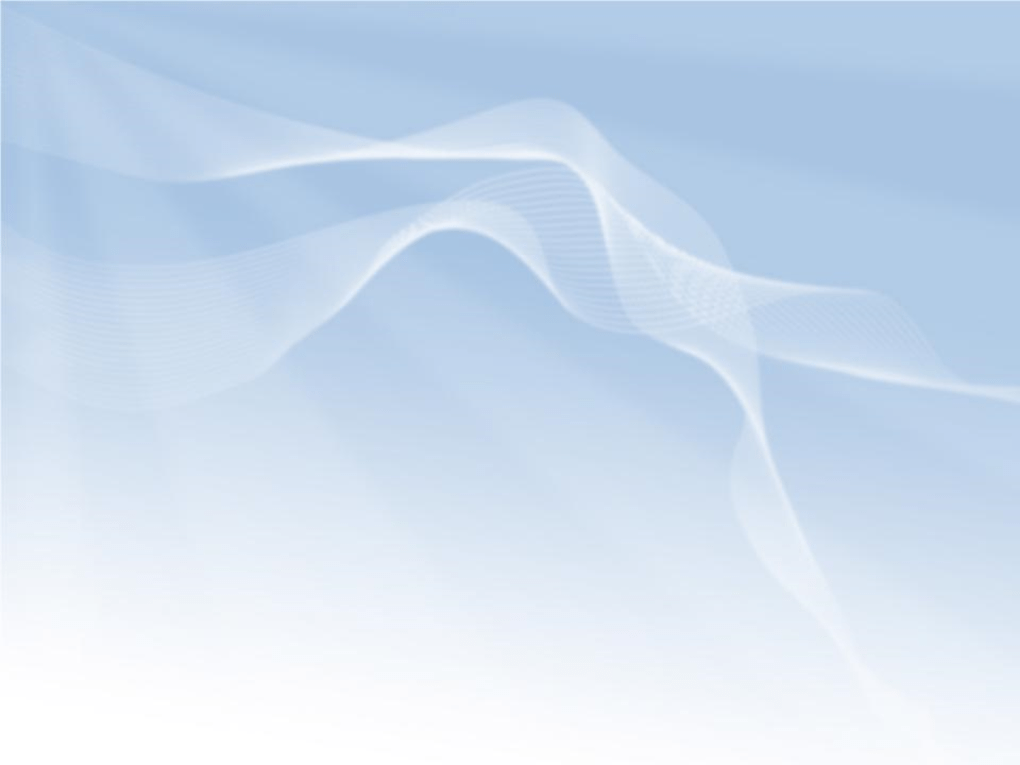 4. Закріпивши тканину і трафарет затискачами, можна приступити до наклеювання трикутників з одного , а потім і з другого боку
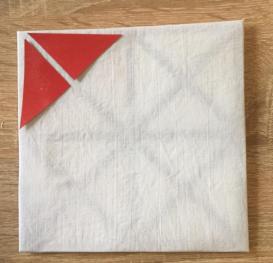 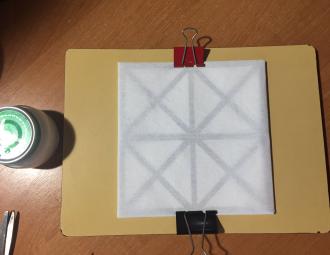 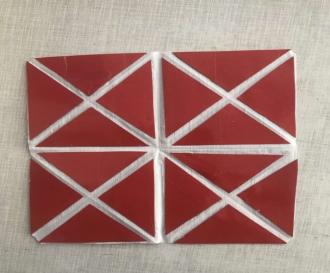 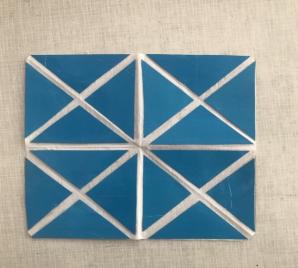 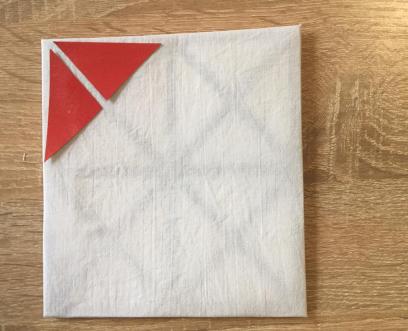 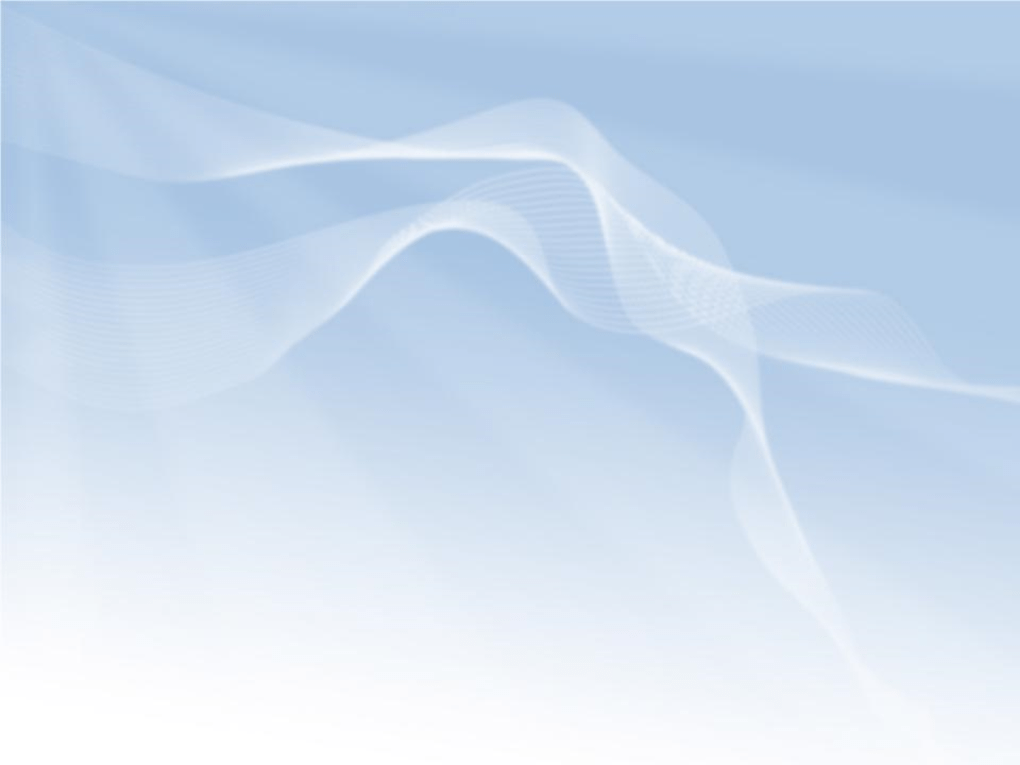 Етапи роботи з квадратом:
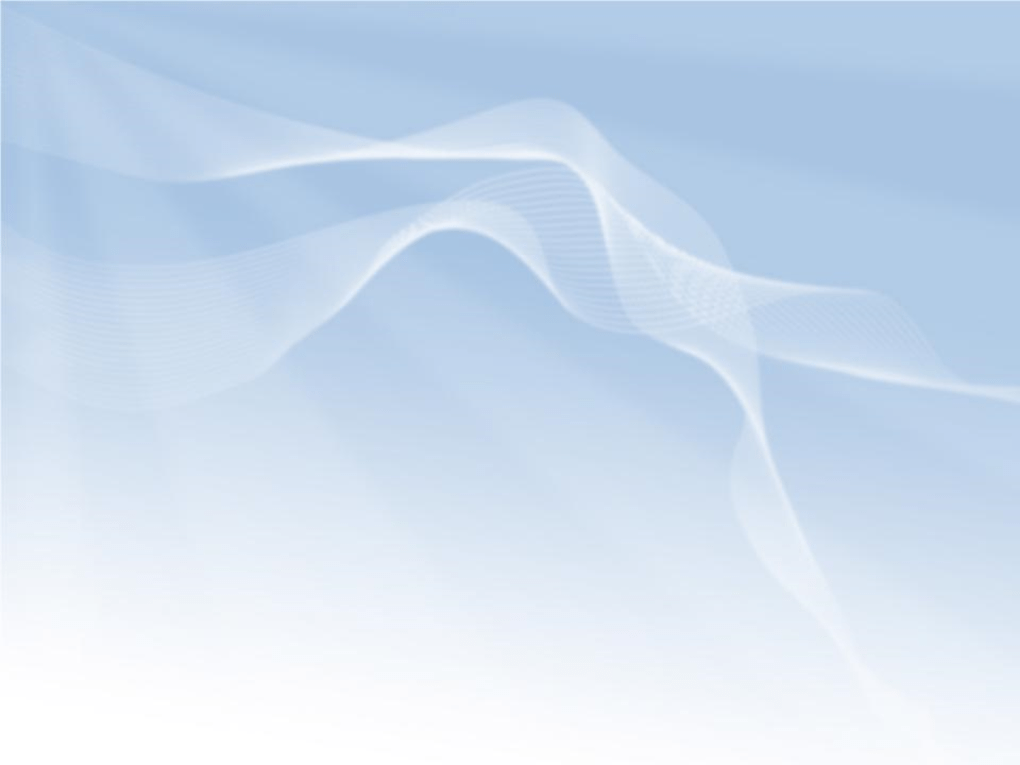 Чотирьохкольоровий квадрат
Використані джерела:
1. Гриценко В. Нові інформаційні технології в освіті для всіх. Фундаментальні проблеми навчання // Дитячий садок. – 2009. - № 11. – С. 38.
2. Дзюба В. Проблеми організації інноваційної діяльності в системі дошкільної освіти / Валентина Дзюба, Марія Цой // Освіта і управління. – 2003. – № 1. – С. 110–111.
3. Дичківська І. Педагогічна експертиза інноваційної діяльності / Ілона Дичківська // Дошкіл. виховання. – 2004. - №9. – с.6 – 10

Інтернет посилання:

Методика Воскобовича https://say.kyiv.ua/metodika-voskobovicha.html 
Розвиваючі ігри Воскобовича https://karapuz.net.ua/3837-igri-voskobovicha-rozvivayuchi-zanyattya-za-metodikoyu-yak-zrobiti-svoyimi-rukami.html 
Технологія «Казкові лабіринти» В. Воскобовича https://vseosvita.ua/library/tehnologia-kazkovi-labirinti-gri-vvoskobovica-3480.html
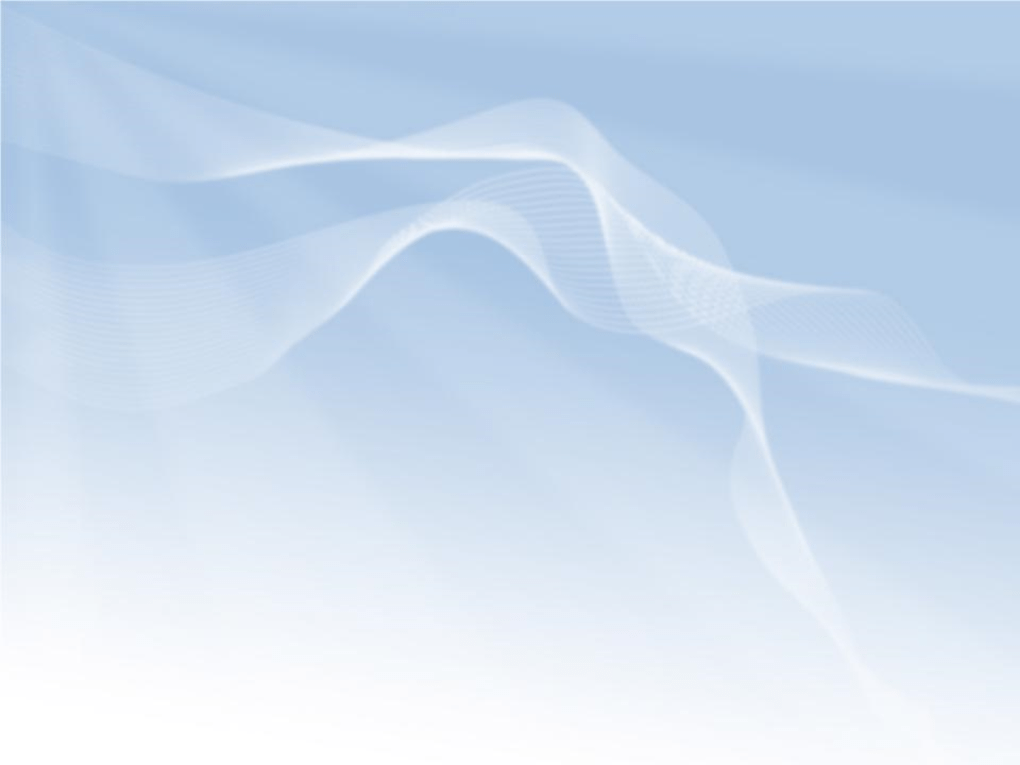 ДЯКУЮ ЗА УВАГУ!